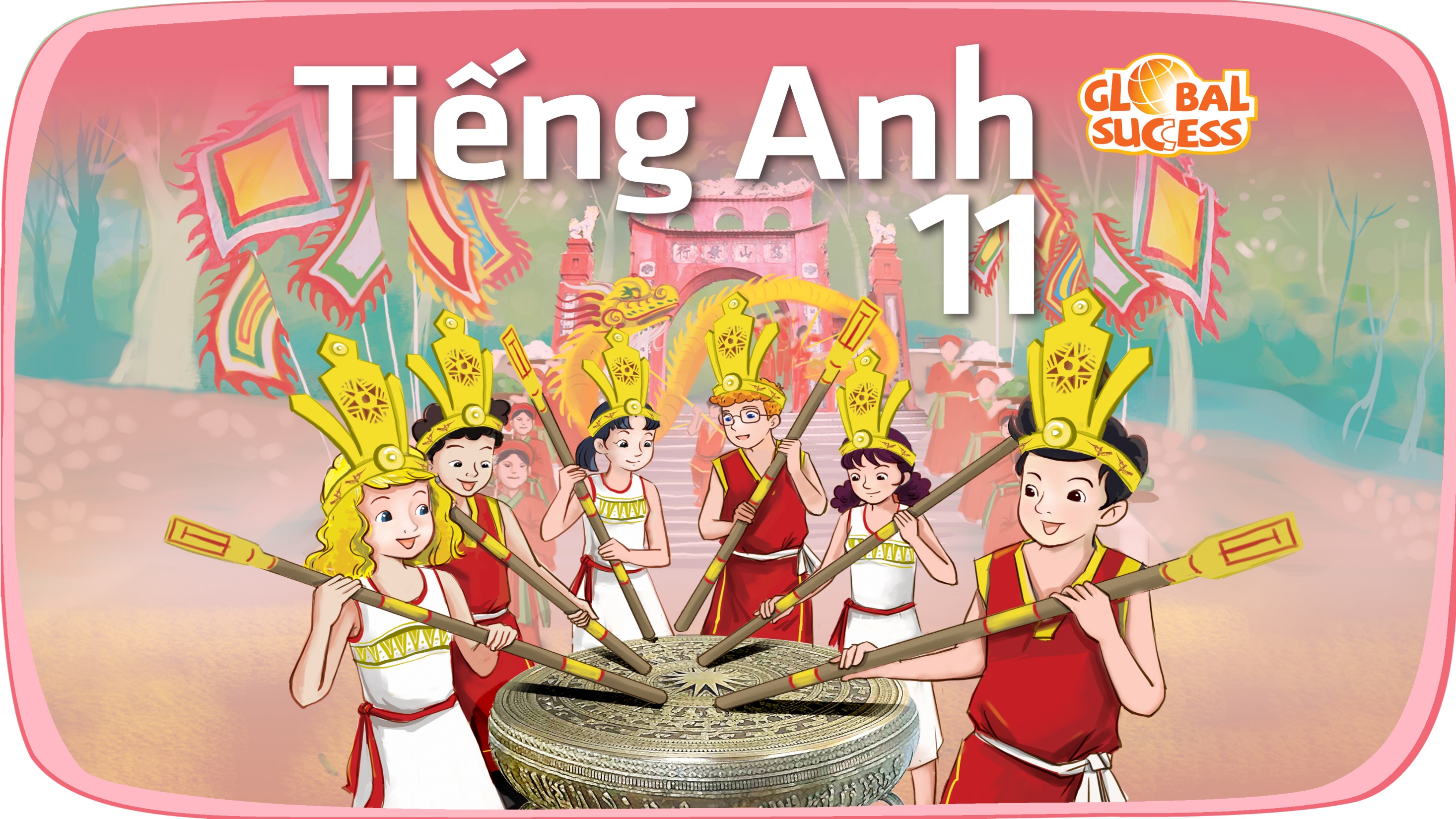 Unit
5
GLOBAL WARMING
FAMILY LIFE
Unit
SPEAKING
LESSON 4
HUMAN ACTIVITIES AND GLOBAL WARMING
Student Book – page 56
SPEAKING
LESSON 4
WARM-UP
Matching game
Task 1:  Match the activities with their effects.
Task 2: Complete the conversation.
CONTROLLED PRACTICE
Task 3: Talk about the other human activities that contribute to global warming.
LESS CONTROLLED PRACTICE
Task 4: Decide which human activity contributes to global warming the most.
FREE PRACTICE
Wrap-up
Homework
CONSOLIDATION
WARM-UP
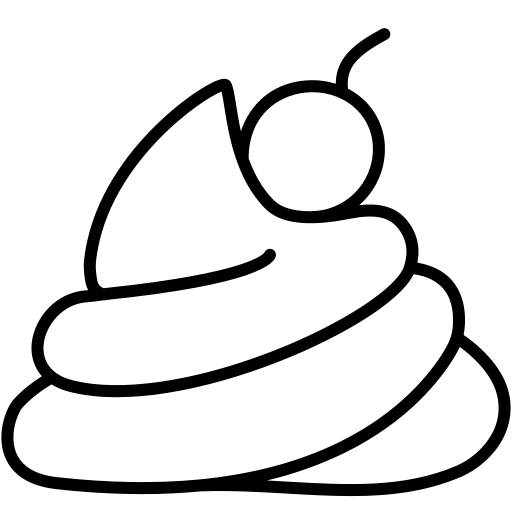 MATCHING GAME
Work in groups.
Match the cream (cause) with the correct bowl (effect) to make a perfect parfait.
Raise hands to take turns for your group.
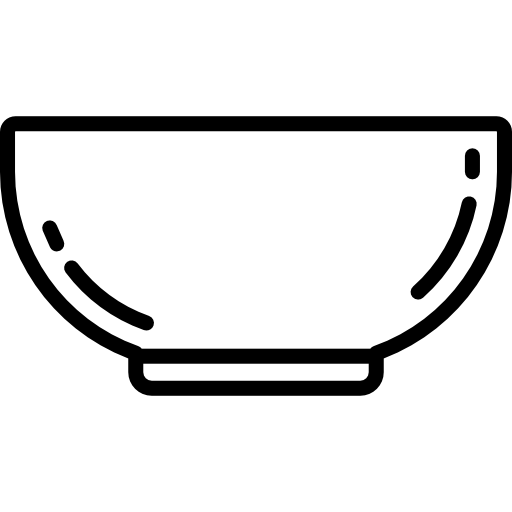 4
WARM-UP
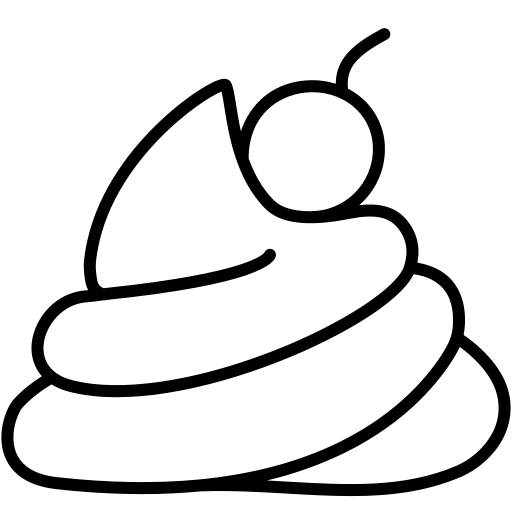 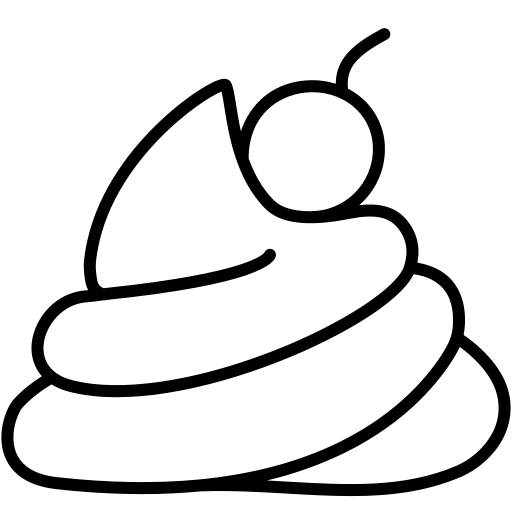 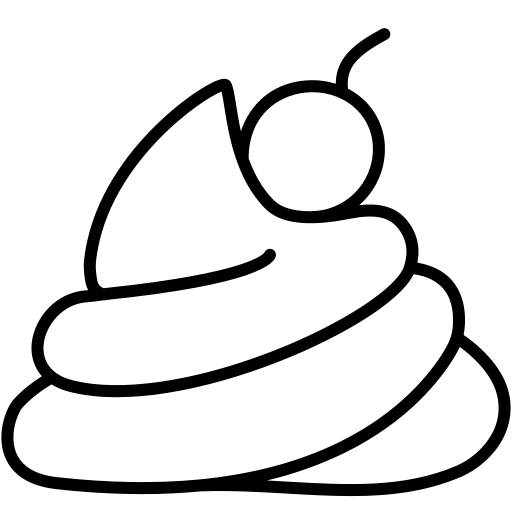 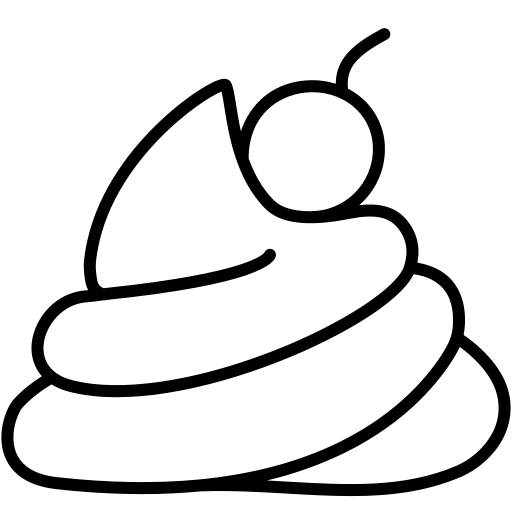 Lightning struck the tree.
It rained all week.
The snow fell all night.
Ice on the poles is melting.
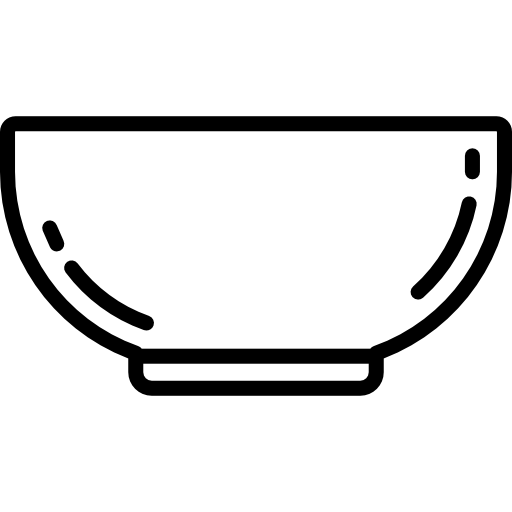 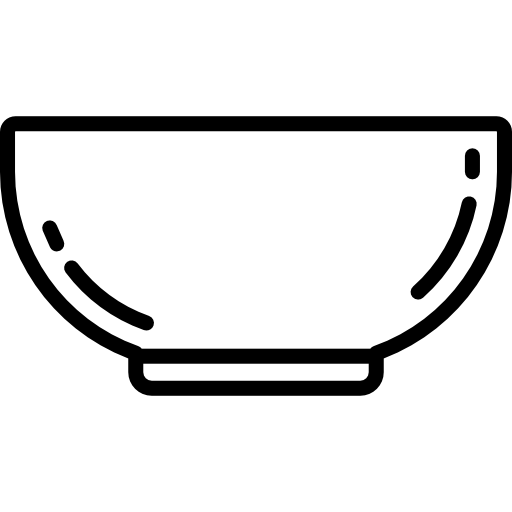 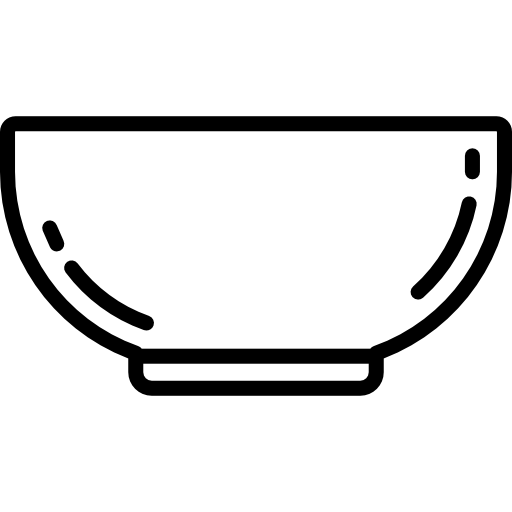 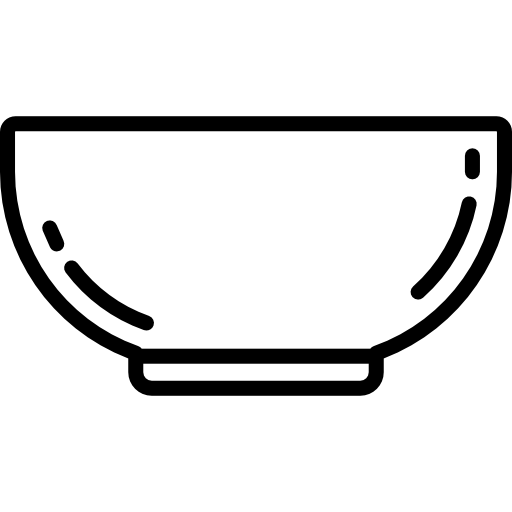 Schools and factories are closed today.
The town was flooded.
It burned and blocked the road.
Sea level is rising.
CONTROLLED PRACTICE
Match the activities (1–3) with their possible effects on the environment (a–f).
1
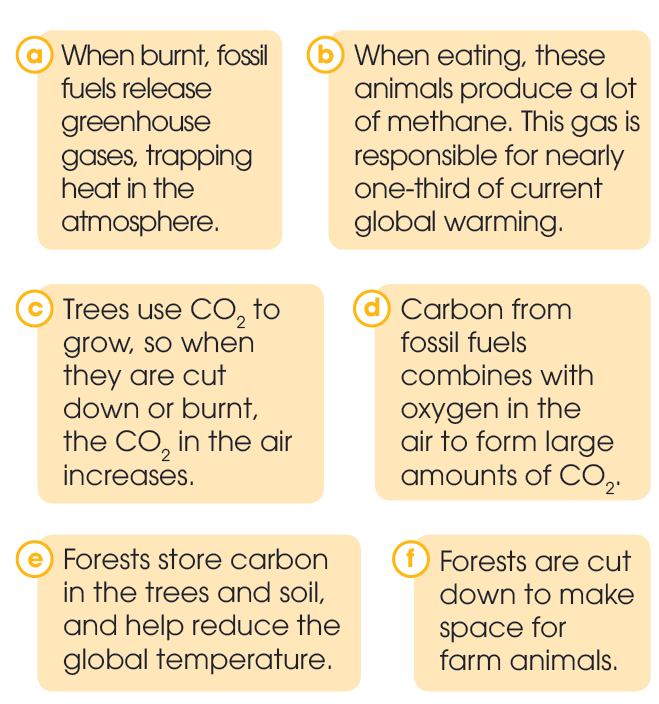 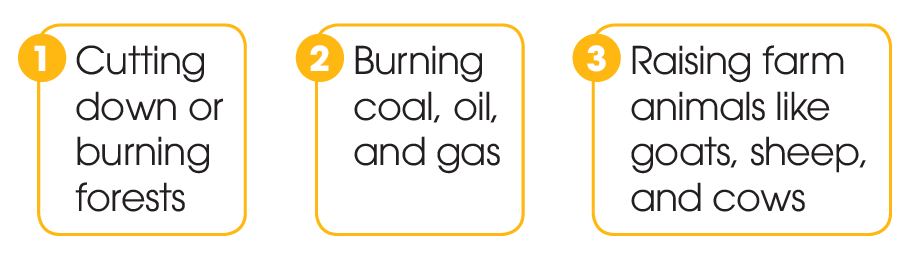 KEYS
1. c, e 
2. a, d 
3. b, f
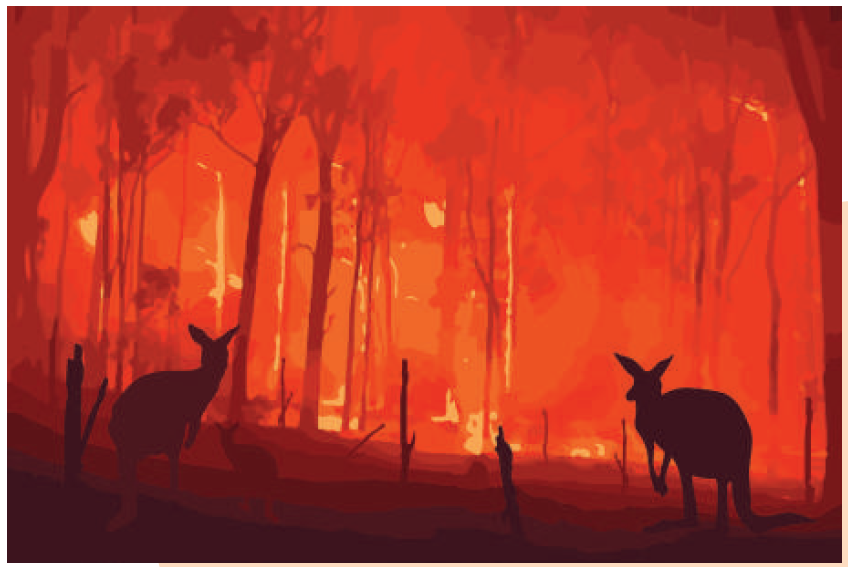 CONTROLLED PRACTICE
Use the sentences in the box to complete the conversation. Then practise it in pairs.
2
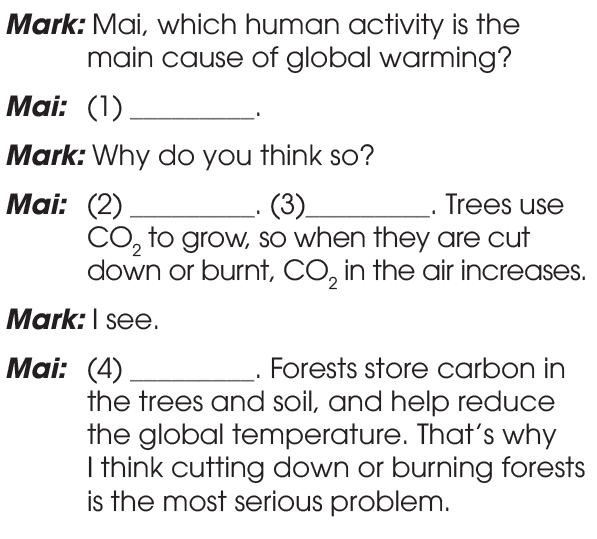 B
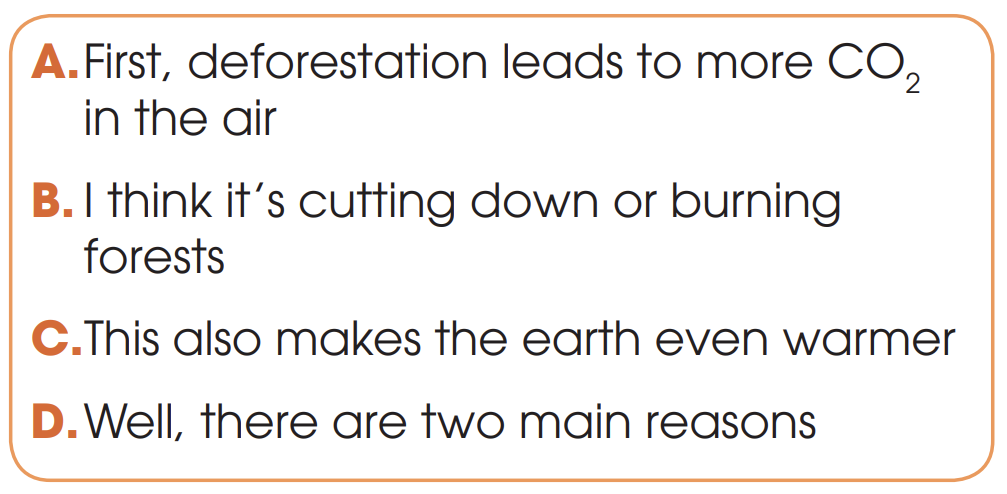 D
A
C
CONTROLLED PRACTICE
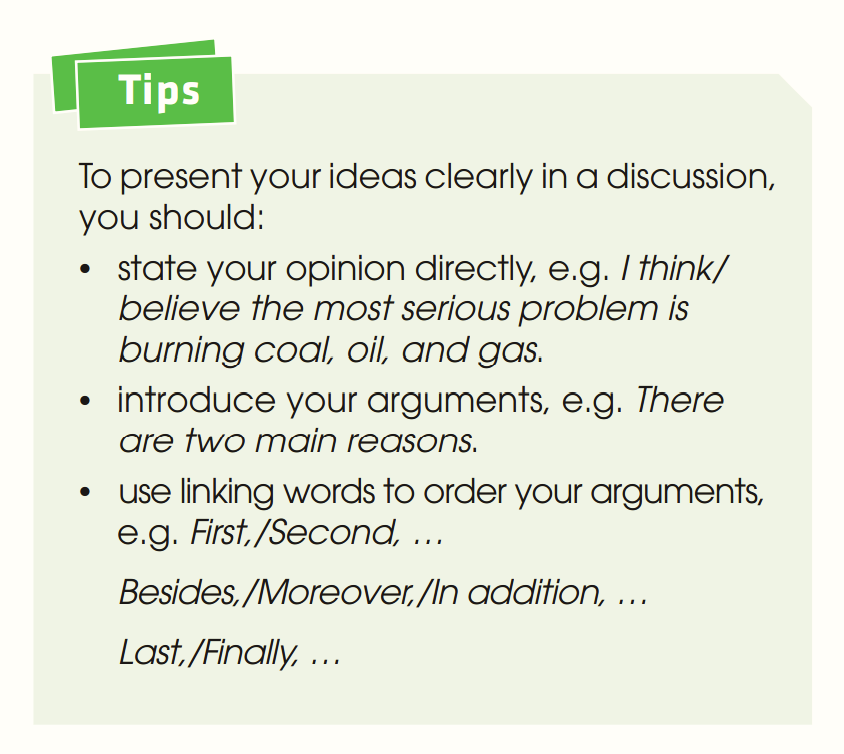 LESS CONTROLLED PRACTICE
Work in pairs. Talk about the other human activities that contribute to global warming. Use the ideas in 1, the model and the tips in 2 to help you.
3
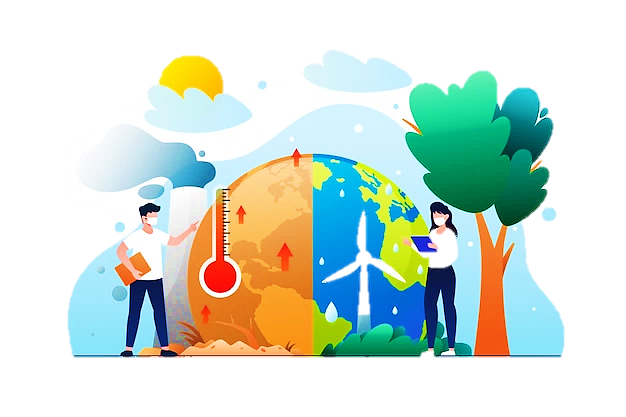 FREE PRACTICE
Work in groups. Decide which human activity contributes to global warming the most. Report to the whole class.
4
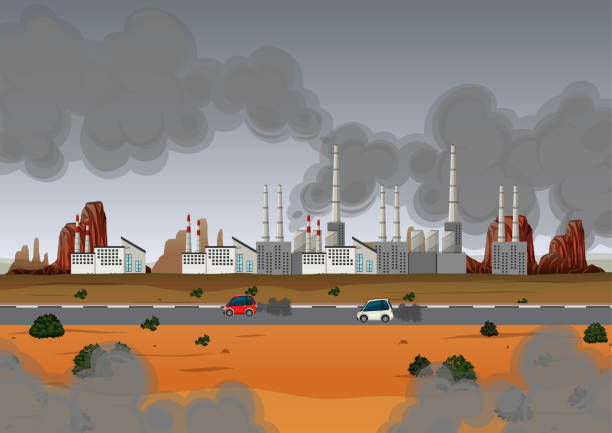 CONSOLIDATION
1
Wrap-up
What have you learnt today?
Talk about human activities and global warming 
Present ideas clearly in a discussion
New vocabulary to talk about global warming
CONSOLIDATION
2
Homework
Do exercises in the workbook.
Prepare for Lesson 5 - Unit 5.
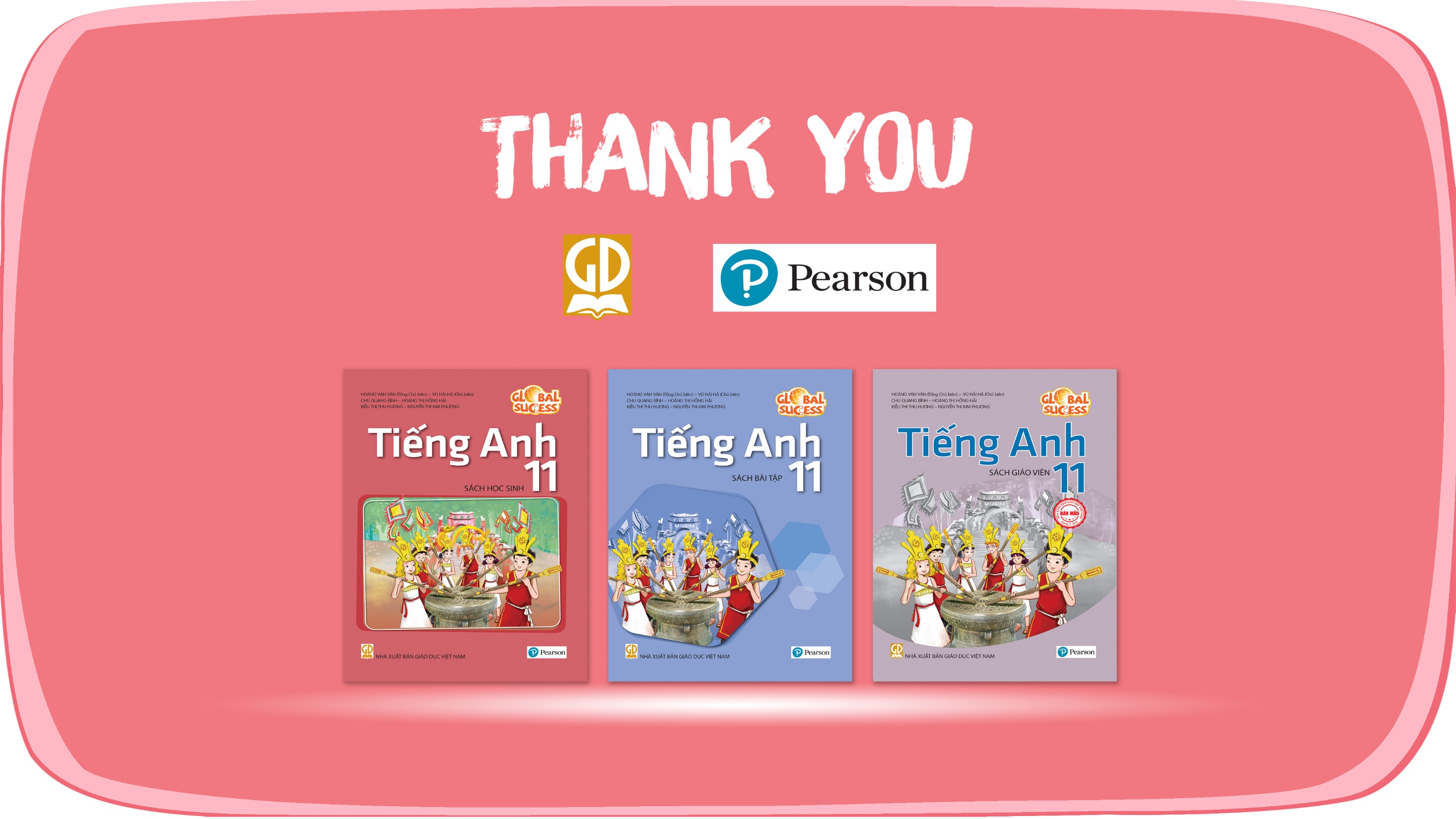 Website: hoclieu.vn
Fanpage: facebook.com/tienganhglobalsuccess.vn/